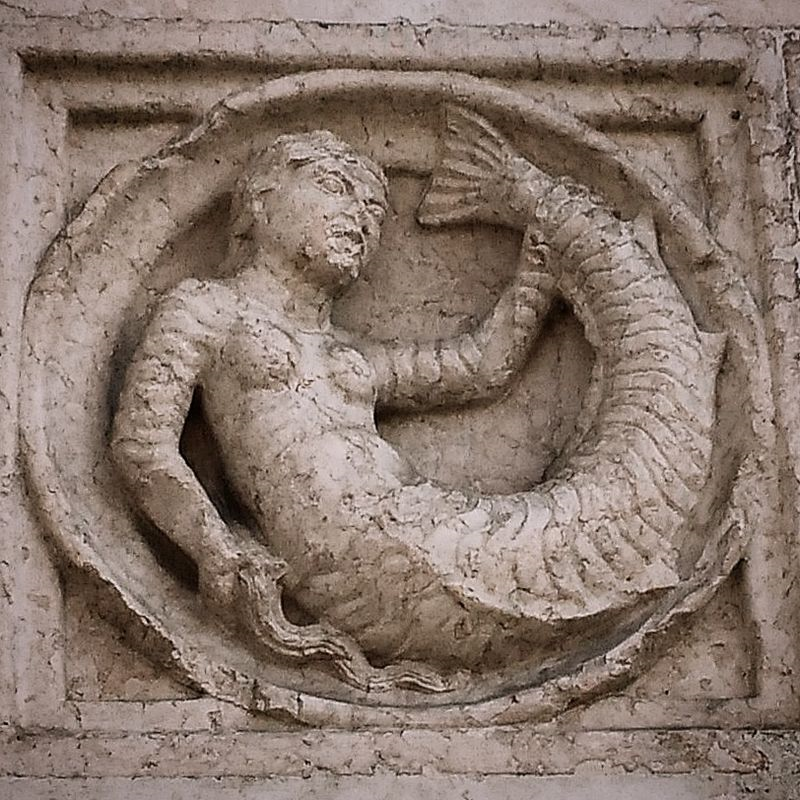 Sirena Formella 40 dello Zooforo
Idra a sette teste
Le formelle dello Zooforo nel Battistero di Parma nel lato Nord - Est (dalla numero 2 alla numero 18)La sequenza delle raffigurazioni è questa: Cane o Veltro, figura umana, figura umanaAsino, Ercole, rosone, rosone, Arpia, Scimmia, Grifone, Testa di uomo, Arpia, Arpia con sembianze maschili, Centauro che scocca una freccia, Cervo ritto sulle zampe, Asino, Dromedario, Cammello, Elefante da guerra, Bue, Toro, Anatra sull'acqua, Grifone, Satiro che scocca una frecciaLeone ferito
Le formelle nel lato Nord - Ovest (dalla numero 17 , lla numero 36)Basilisco, Basilisco, Gallo, Oca, Cane, Centauro in sembianze di donnaIdra, Pavonessa, Pavone, Cane alato, Cane alato, GattoCapro, Ariete, Cane con berretto, Toro, Unicorno volto a destra, Vergine, Unicorno volto a sinistra, Lepre, Cane, Macaco, Sirena, Leonessa ferita, Satiro che scocca una freccia, Idra, Pavonessa, Pavone, Cane alato, Cane alato, Gatto
Le formelle nel lato Sud - Ovest (dalla numero 37 alla numero 54Centauro, Falco, Cavallo volto a destraCavallo volto a sinistra, Lupo, Iena, Cane marinoCane marino, Gatto marino, Ulisse, Gatto marino, Cavallo marinoFalco o altro rapace, Cavallo marinoCapriolo ferito, Satiro che scocca una freccia,, Centauro che scocca una frecciaCapra, Capriolo Arpia, Testa di leone, Capricorno, CinghialeTesta di leone, Aquila